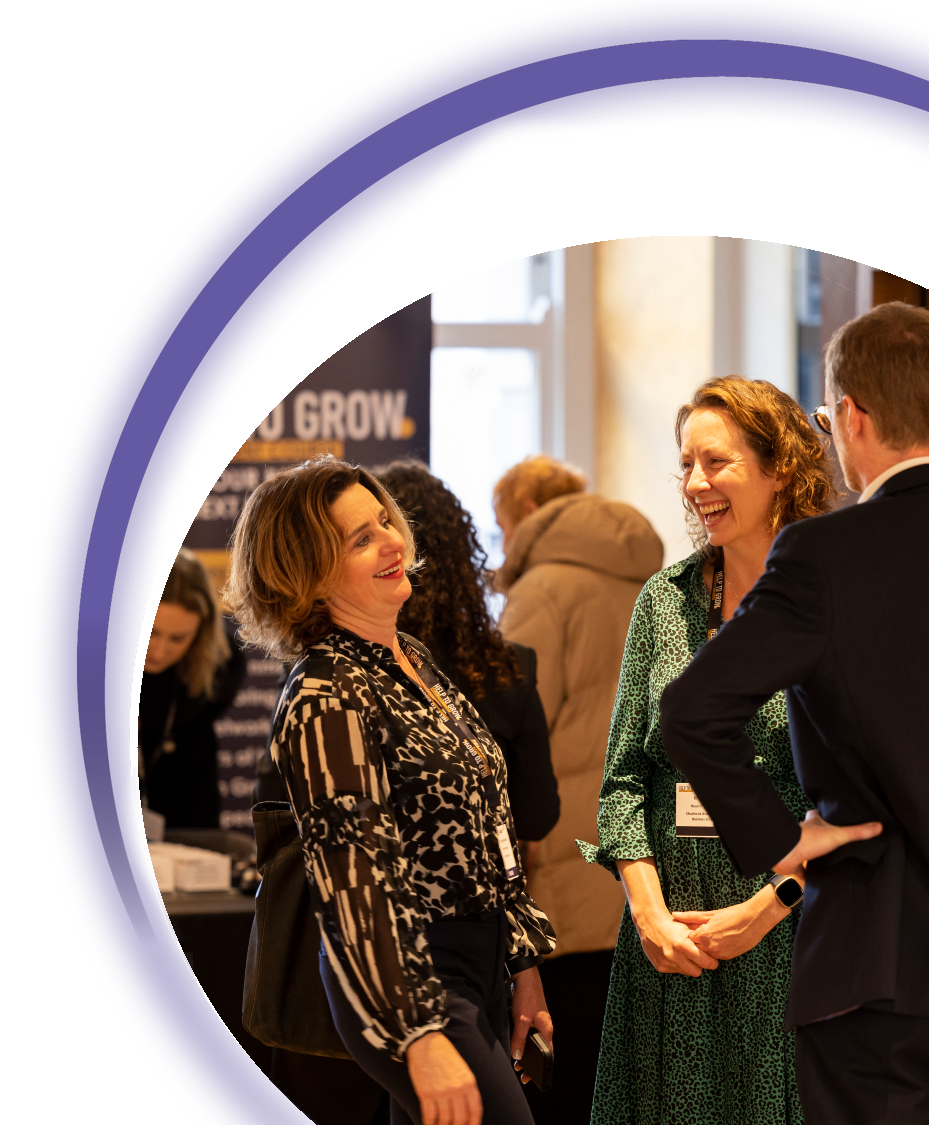 #helptogrow
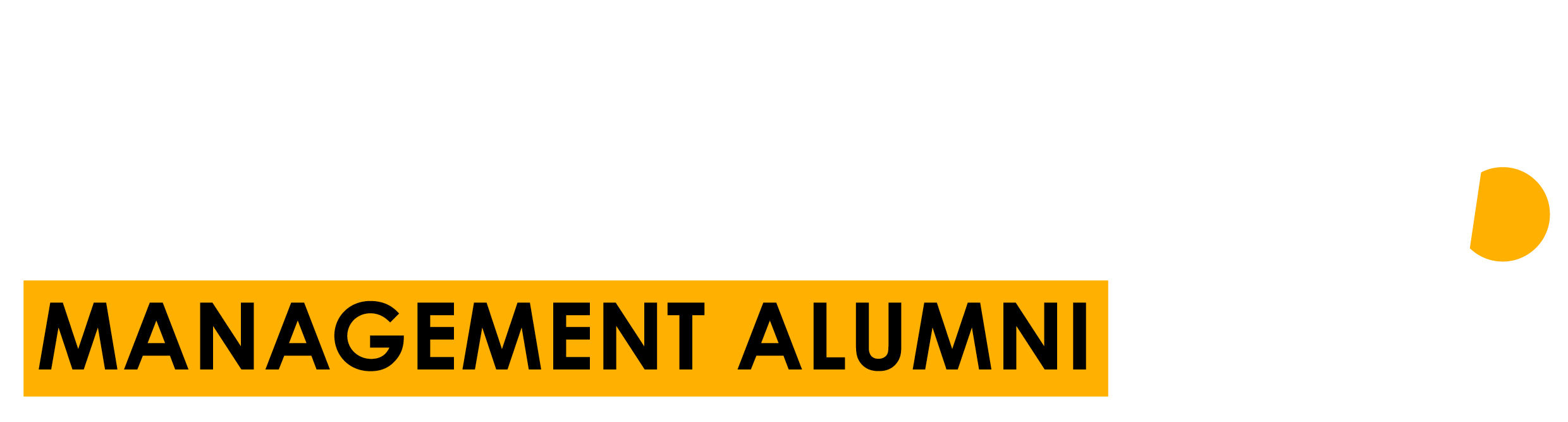 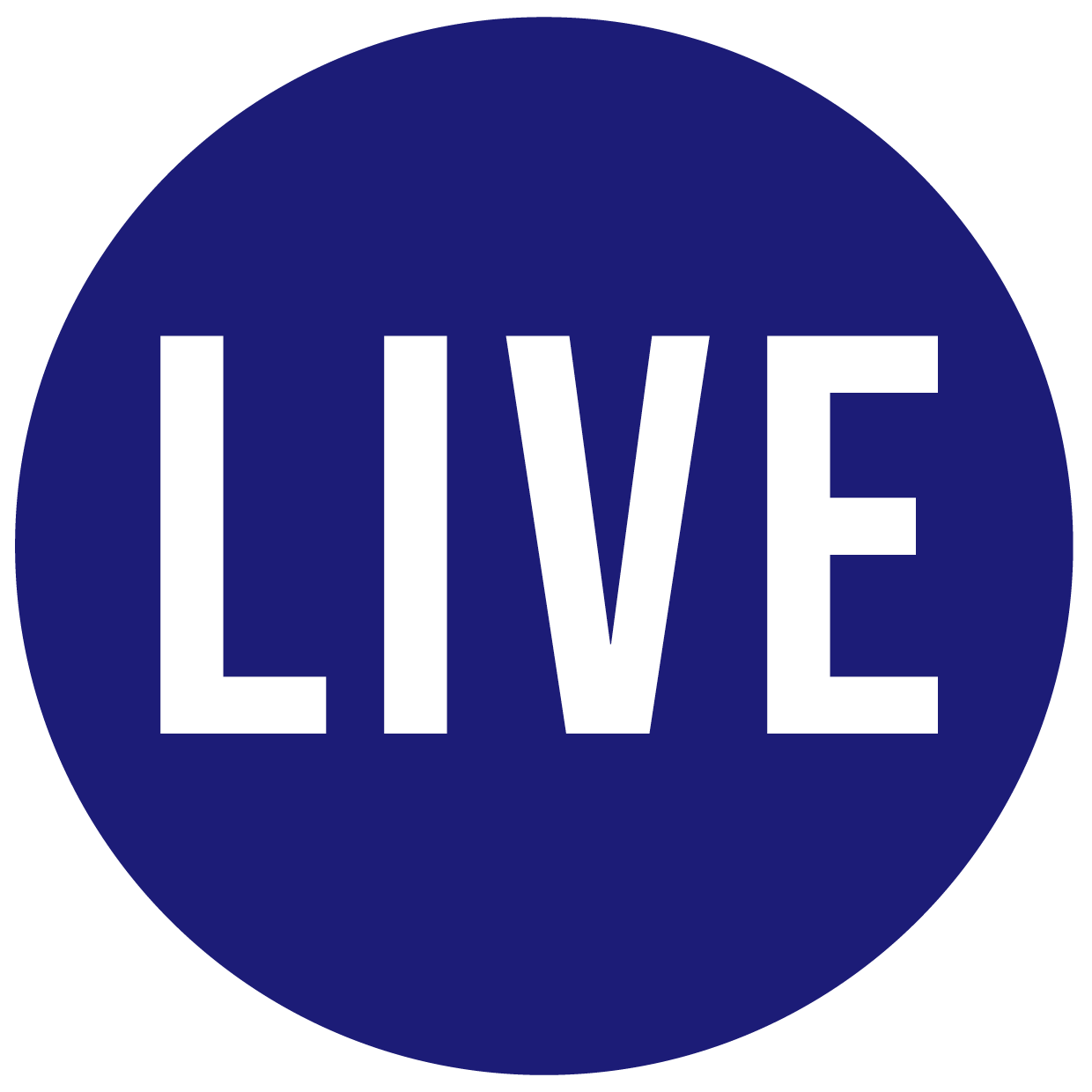 Sustainability: first steps and carbon auditing
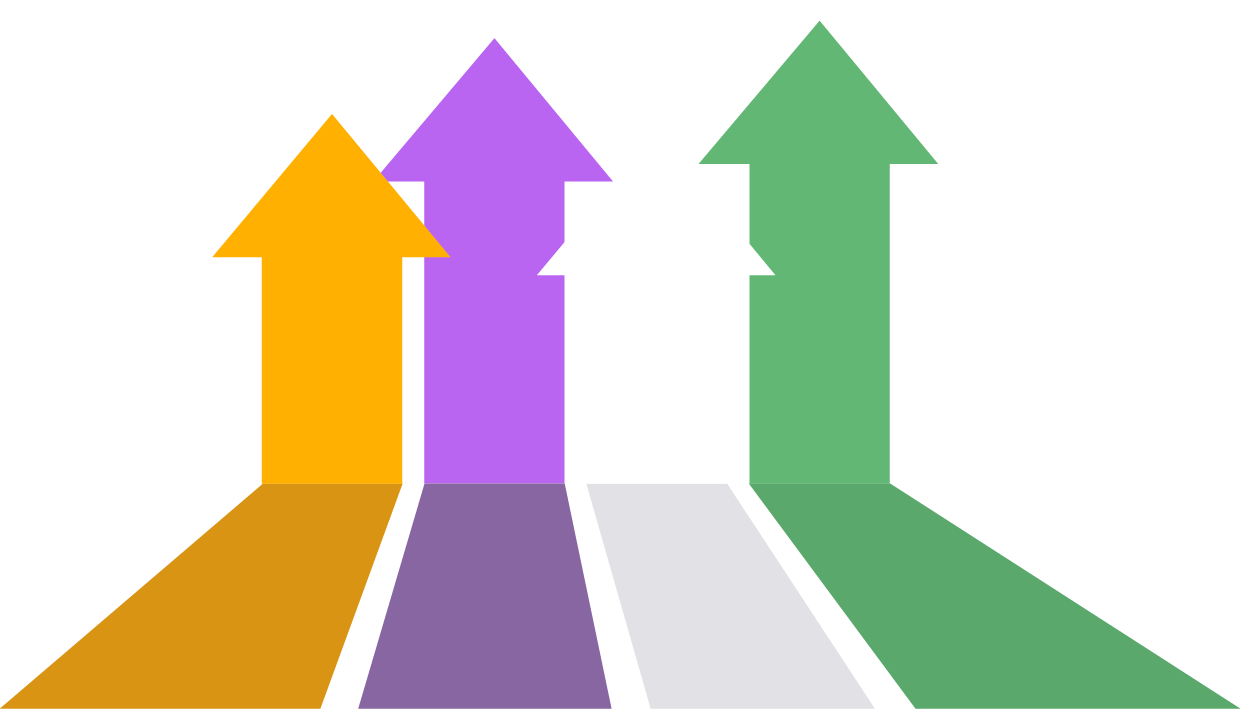 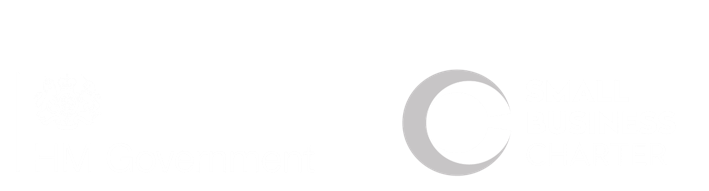 #helptogrow
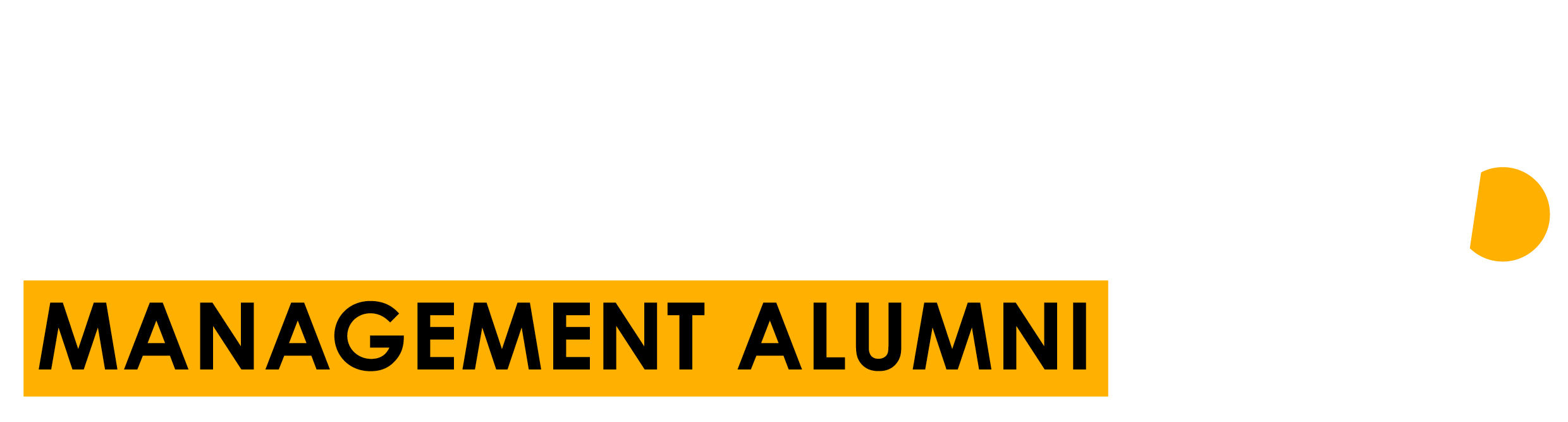 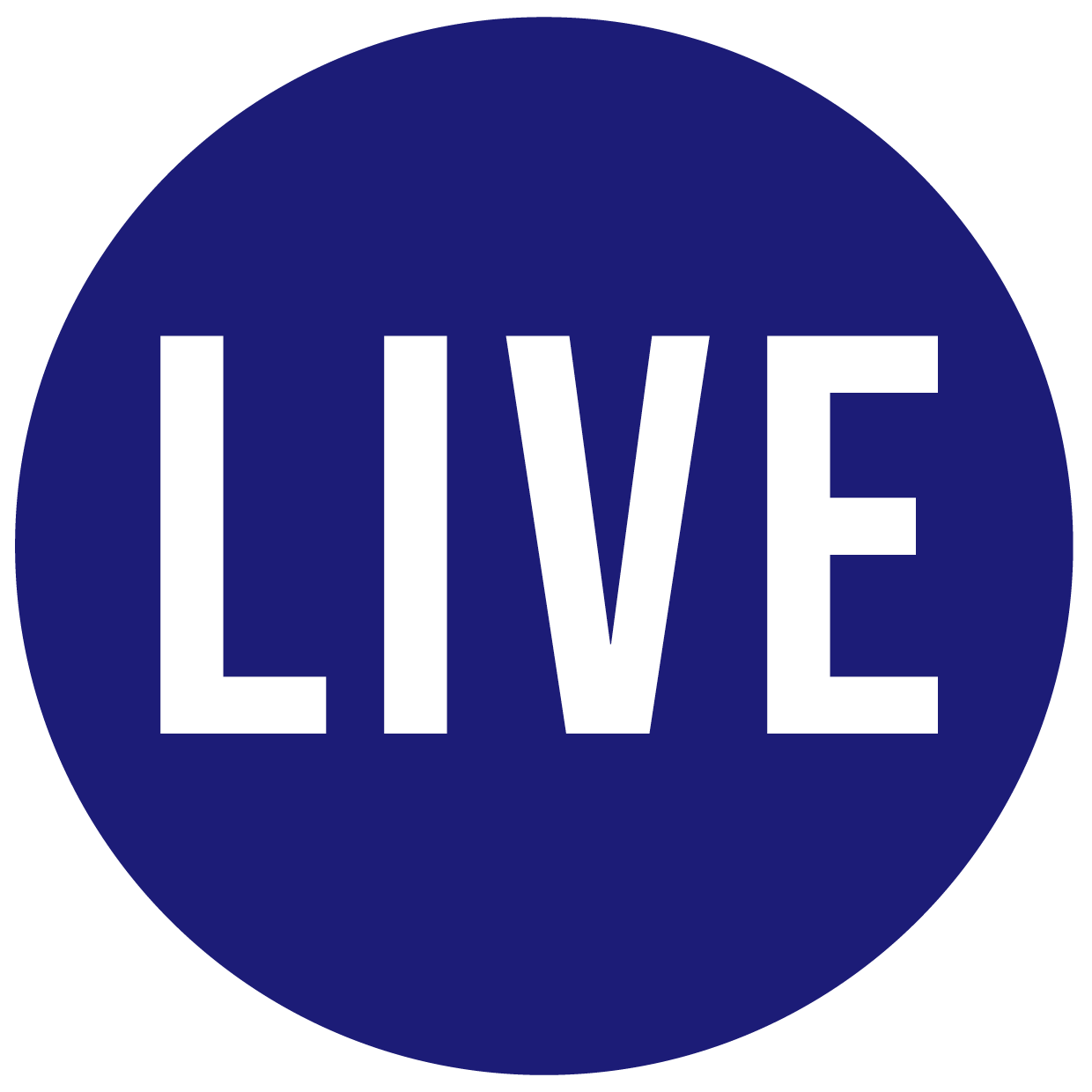 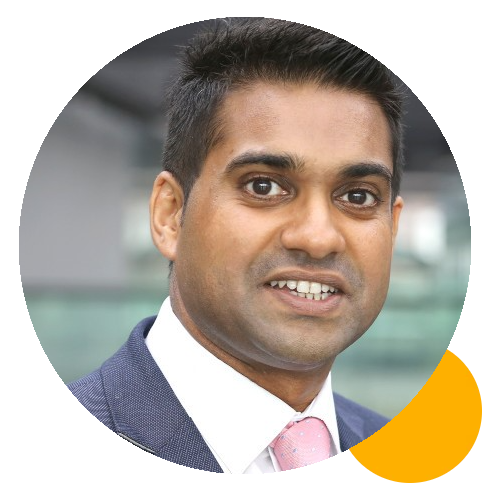 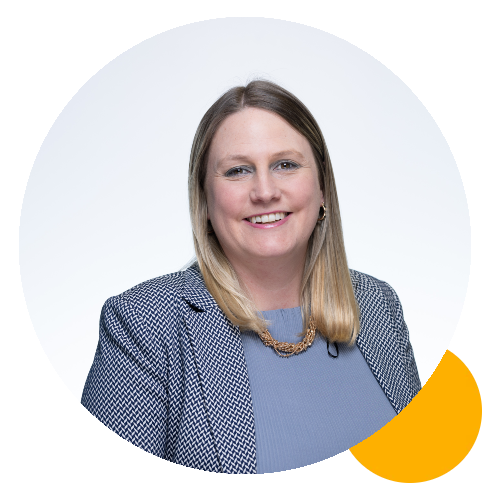 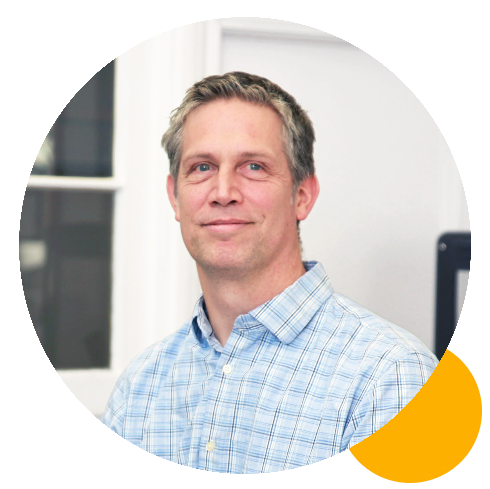 Navin Rauniar
Sustainability Partner, Tata Consultancy Services
Christoph geppert
Director, Grain Sustainability
Claire pattison
Senior Lecturer of Enterprise in Practice, Leadership and Growth Lead at the Centre for Enterprise, Manchester Metropolitan University
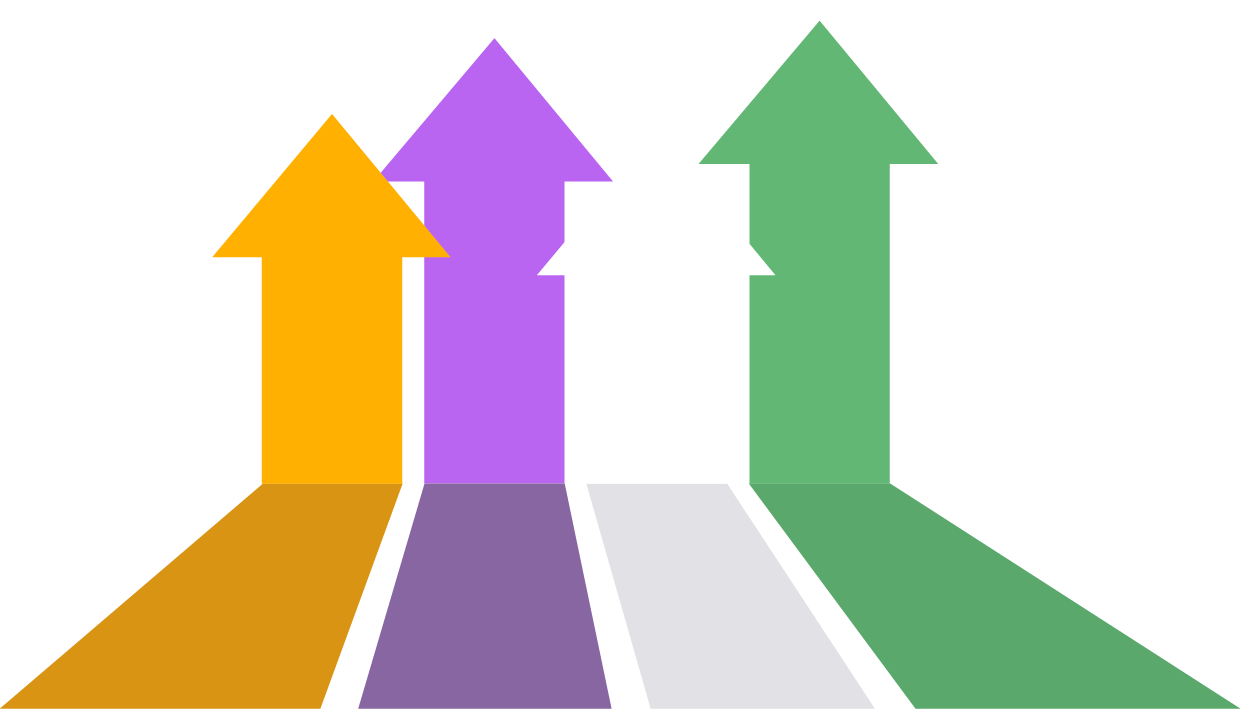 #helptogrow
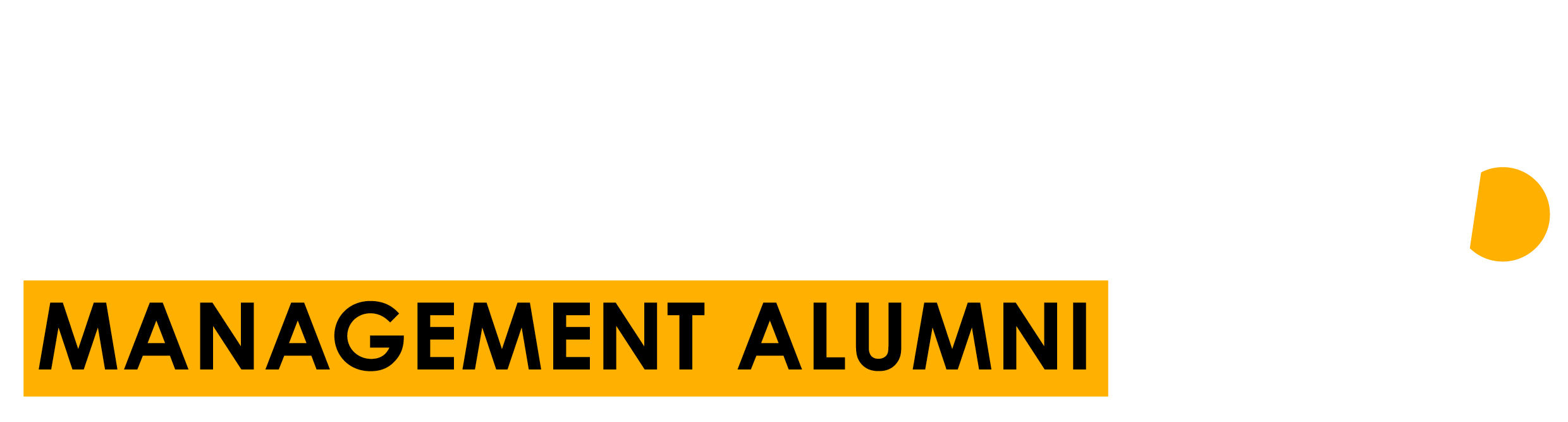 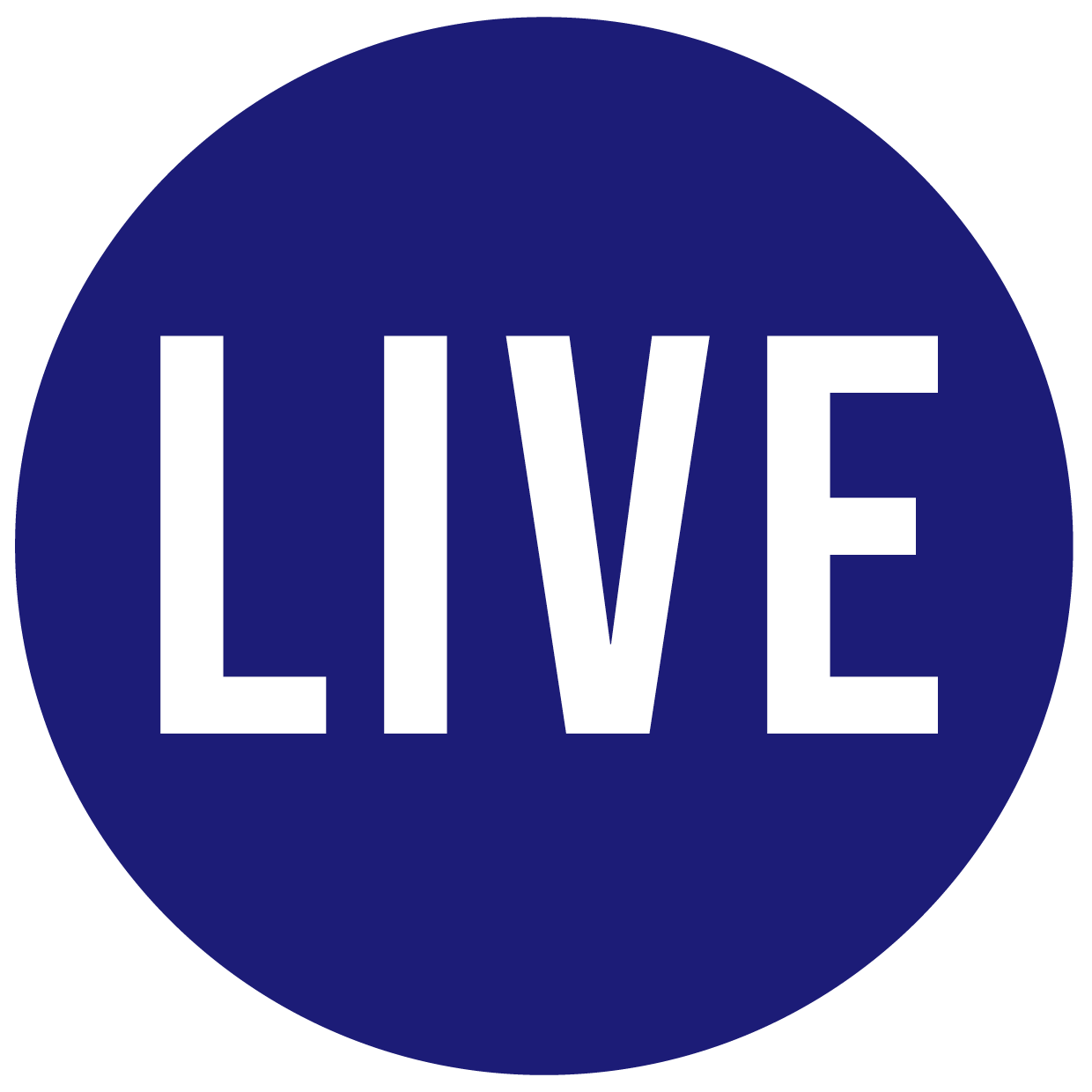 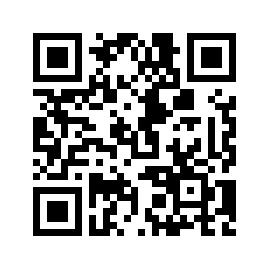 Leave your feedback for the Help to Grow: Management Alumni Network team.
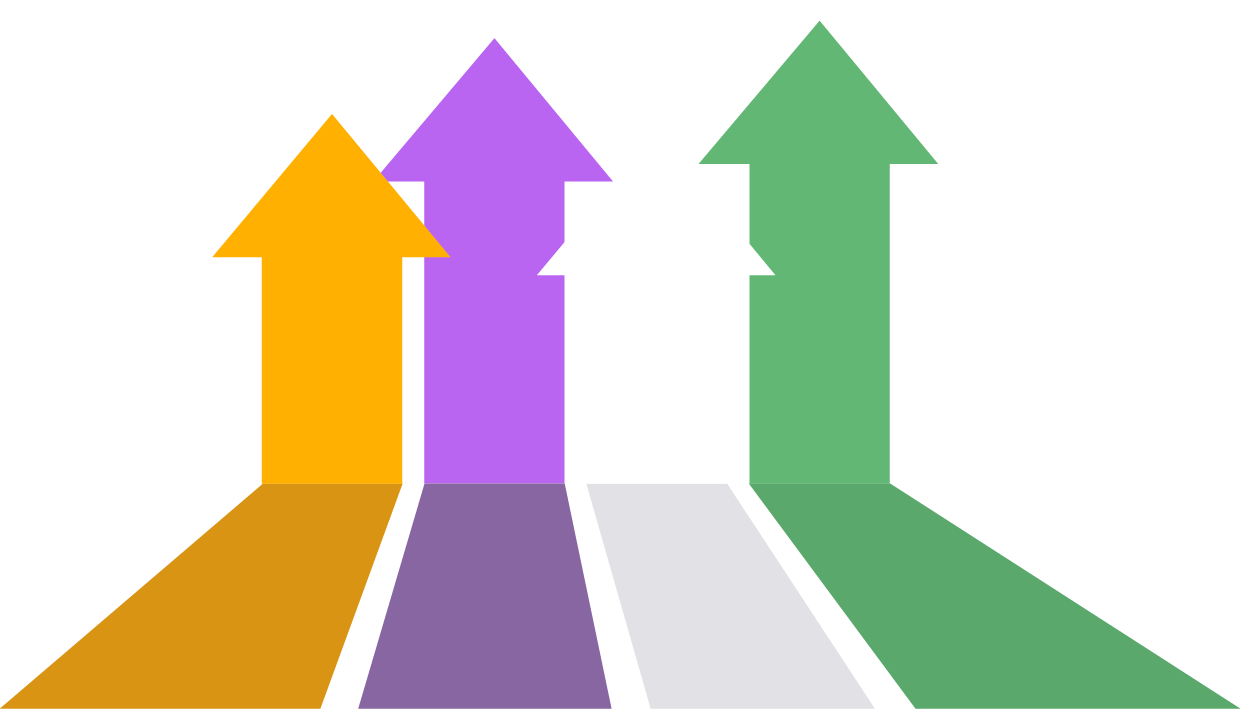